Selected Brief History of the Church of Jesus Christ of Latter-Day Saints
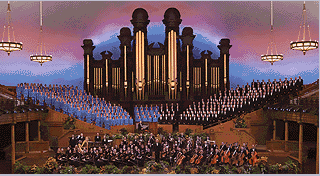 Palmyra, New York 1820
Joseph Smith, Jr. was born in Sharon, VT December 23, 1805
He moved with his family to Palmyra, NY in 1816
In 1819 there were extensive revivals in that region of NY during the Second Great Awakening
Motivated by (Bible reading/a revival) in the spring of 1820 Smith during a walk in the woods prayed to God about which church to join
Palmyra, NY 1820-1823
In response to his prayer, Smith received a vision in which (Christ/the Father and Christ) (told him what he already knew/revealed to him) that all churches were wrong
“The Personage who addressed me said that all their creeds were an abomination in his sight.”
In spite of this vision Smith “fell into many foolish errors, and displayed the weakness of youth, and the foibles of human nature”
He engaged in ritual magic, treasure hunting using divining rods, and other occult practices
On September 21, 1823 after Smith prayed for forgiveness and for a manifestation, he was visited four times within 24 hours, and annually the next four years, by the angel Moroni
Moroni said “there was a book deposited, written on gold plates, giving an account of the former inhabitants of [America], and the source from whence they sprang”
Full-scale model of the Golden Plates based on Joseph Smith's description
Palmyra, NY/Harmony, PA 1823-1827
Moroni informed Smith that (1) he was not yet spiritually mature enough to take custody of the golden plates and (2) when he was permitted to retrieve the plates he must not, under penalty of destruction, reveal them to anyone other than as instructed
He was tried for disorderly conduct in Chenango, NY in 1826 for pretending to find buried treasure
While boarding as a farmhand at the house of Isaac Hale in Harmony, PA, Smith met Emma Hale
When her father objected to a marriage on the grounds that Smith could not support Emma except by digging for buried treasure, the couple eloped on January 18, 1827 and began living with Smith’s parents
Palmyra/Fayette, NY 1827-1830
In the early morning hours of September 22, 1827 Smith retrieved the plates from hill Cumorah
Over the next two years Smith, with the aid of Martin Harris and Oliver Cowdery, translated the Reformed Egyptian characters on the plates into the English of The Book of Mormon, published March 26, 1830
The plates were removed by Moroni after the translation was completed
The Church of Christ was organized in Fayette, NY (or Manchester, NY) on April 6, 1830
When Book of Mormon witness Hiram Page also attempted to give a revelation, Joseph Smith, Jr. ensured that he alone received authoritative revelations:
… no one shall be appointed to receive commandments and revelations in this church excepting my servant Joseph Smith, Junior … (D&C 28:2b)
…thou shalt take thy brother, Hiram Page, between him and thee alone, and tell him that those things which he hath written from that stone are not of me and that Satan deceiveth him … (D&C 28:11b)
Cover page of 1830 edition of The Book of Mormon
Kirtland, OH 1831-1838
One of the branches of the Christian Church that Bethlehem was affiliated with began in the Midwest with Alexander Campbell’s Disciples of Christ
One of Campbell’s followers was a Disciples of Christ minister in Kirtland, OH named Sidney Rigdon
Rigdon was converted by Mormon missionaries (more about this later) and brought his 127 member church with him
Soon this branch of the Mormons grew to 1000 members
Meanwhile Smith was increasingly unpopular in NY, having been tried at least three times for various crimes
In 1831 Smith received “Behold, I say unto you that it is not expedient in me that ye should translate any more [of the Bible] until ye shall go to the Ohio … (D&C 37:1a) 
(comment on Smith’s adequacy as a translator [see next slide])
Genesis 50:33
And that seer will I bless, and they that seek to destroy him shall be confounded; for this promise I give unto you; for I will remember you from generation to generation; and his name shall be called Joseph, and it shall be after the name of his father; and he shall be like unto you; for the thing which the Lord shall bring forth by his hand shall bring my people unto salvation. (KJV, Joseph Smith Translation)
Sidney Rigdon
Kirtland, OH 1831-1838
Things were a little more peaceful at first, although Smith was tarred and feathered on March 24, 1832
In 1835 Smith bought some papyri and four Egyptian mummies from traveling showman Michael Chandler
Although Smith displayed the mummies, Smith’s translation of the papyri became the basis for part of The Pearl of Great Price
The first Mormon temple was dedicated in Kirtland March 27, 1836, but is now owned by the rival Reorganized Church of Jesus Christ of Latter-Day Saints (RLDS)
The church in Kirtland had financial problems that were not solved by Smith’s treasure finding expedition to Salem, MA (D&C 111) nor by founding the Kirtland Safety Society Bank and printing worthless bank notes
Prophet Smith and First Counselor Rigdon fled on horseback in the middle of the night after a January 12, 1838 warrant was issued for their arrest on charges of banking fraud
Missouri 1831-1838
A group of Mormon missionaries left OH in 1831 to evangelize the Indians in Missouri
When Smith arrived there he received a revelation (D&C 57:2) that Jackson County, MO was “the land of promise and the place for the city of Zion”
Smith received several revelations that non-Mormons already in Jackson County would have to give way to “the Saints” with respect to real estate
Non-Mormons were also suspicious because the Mormons did not own slaves, were friendly with the Indians, and acted together politically
By November 1833 most of the Mormons left for Clay County, MO
They had relative peace there for about two years until the same sort of problems forced a move into the town of Far West in Daviess County
The “Mormon War” 1838
On July 4, 1838 the Mormons held a cornerstone-laying ceremony for the new temple in Far West, MO, with Sidney Rigdon as the main speaker
“We have not only, when smitten on one cheek, turned the other, but we have done it again, and again, until we are wearied of being smitten, and tired of being trampled on … it shall be between us and them a war of extermination”
When Mormons tried to vote in state elections a month later a large brawl ensued in the county seat of Gallatin
A Missouri state house candidate swore out an affidavit that Smith had led an army of about 500 men into the county “whose movements and conduct are of a highly insurrectionary and unlawful character”
A circuit court judge swore out a warrant for Smith’s arrest
The “Mormon War” 1838
Missouri Executive Order #44 issued by Governor Lilburn Boggs October 27, 1838:
… The Mormons must be treated as enemies, and must be exterminated or driven from the state if necessary for the public peace--their outrages are beyond all description …”
The “Mormon War” 1838
On October 30, 1838 the Missouri militia killed 17 Mormons and wounded 13 in the Haun’s Mill Massacre
The next day Far West was besieged by the state militia, Smith and other leaders captured, and Smith sentenced to death for treason the following day
The Missouri militia general given the execution order refused to carry it out
Smith and the other Mormon leaders left Missouri in the spring of 1839
Smith was held for four months in the
Liberty, Missouri jail on charges of treason
Nauvoo, IL 1839-1844
According to Smith the name he gave the new city was Hebrew for “beautiful place”
Starting from tents and lean-tos after the flight from Missouri, Nauvoo, at 12,000, became the second largest city in the state, behind Chicago
At first the Mormons were welcomed and left in relative peace
Smith ran as an independent candidate for US president in 1844
Problems developed between Smith and William Law, Smith’s second counselor in the church’s First Presidency
Part of the friction was that the two became economic rivals in Nauvoo, but Mormon polygamy started at this time, and Law was fiercely opposed to it.  There is also evidence that Smith wanted to marry Law’s wife.
On April 7, 1844 Smith revealed the new doctrine of polytheism
On May 12, 1844 the RLDS Church was formed, with Law as its leader
The Nauvoo Legion
Smith had the Mormon Council of Fifty anoint him King, Priest, and Ruler of Israel on Earth
He had organized, partly at state expense, the cannon-equipped Nauvoo Legion, of which he was lieutenant general (see portrait at left, the only one during his lifetime)
The Legion outgunned (rifles vs. muskets) the rest of the state militia and was 40% the size of the US Army at the time
Smith sent ambassadors to England, France, Russia, and the then-independent Republic of Texas
For these and other political and economic reasons, the surrounding populace were alarmed about the Mormons
Carthage, IL June 1844
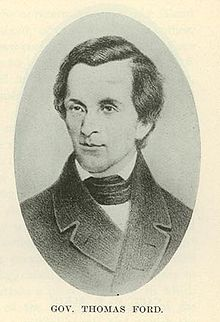 On June 7, 1844 the first and only edition of the Nauvoo Expositor newspaper criticized Smith, published his secret revelation on plural marriage (polygamy), and called for reform of the church
Smith had the Expositor’s printing press destroyed and on June 17th mobilized the Legion and declared martial law
Illinois Governor Thomas Ford mobilized the state militia and ordered Smith to surrender
Smith was placed in the Carthage, IL, jail with the anti-Mormon Carthage Grays militia company as guards
In the late afternoon of June 27th the Grays fired pre-loaded blanks at the mob that stormed the jail and killed Smith
Illinois to Utah
Brigham Young was born June 1, 1801, in Whitingham, VT
At the time a Methodist, Young joined the then Church of Christ in 1832 after reading the Book of Mormon
While Smith was in jail for treason in Liberty, it was Young who led the Mormons from Missouri to Illinois
After Smith’s death, Young won the ensuing power struggle for leadership of the church and organized the vast Mormon migration to the Utah Territory, with settlement beginning in 1847
Young served the longest as president of the LDS church, 29 years
After having experienced first-hand the problems Mormons had when living close to other Americans, Young wanted the church to thrive in the isolation of the Utah Territory
The “Utah War” 1857-1858
Although the Mormon settlement of Utah began during the Mexican War, the 1848 Treaty of Guadalupe-Hidalgo gave the land to the United States
The Compromise of 1850 created the Utah Territory, with Brigham Young as its first governor
From 1851 to 1857 a number of territorial officials resigned their offices and left for the East, convincing President James Buchanan that the Mormons were going to rebel against US authority
Buchanan sent the largest peacetime Army contingent in the history of the US to that time (2,500 men) to install Young’s replacement as governor
The “Utah War” 1857-1858
Based on their previous experience with American troops, Young feared the worst and mobilized the Nauvoo Legion to delay and harass the US troops
In the end, there were no battles between the Mormons and the Army, and the new governor took his seat peacefully
The main casualties were 120 adults and older children of the civilian Fancher wagon train on its way to California.  They were murdered September 11, 1857 by Mormon members of the Utah Territorial militia in what became known as the Mountain Meadows Massacre
It is still debated whether Brigham Young had any role in the Massacre, but he probably did afterwards in concealing Mormon involvement
Polygamy
Beginning in 1850 Utah tried to become a state.  Polygamy was one of the main reasons it failed for 46 years
Polygamy was practiced in secret in Nauvoo and then openly in Utah from 1852 on
Congress passed the Morrill Anti-Bigamy Act in 1862, but with local enforcement, so it didn’t matter in Utah; Young was even indicted on charges of adultery in 1872, but the Supreme Court dismissed the charge on a technicality
Congress passed the Poland Act in 1874 with enforcement by national judges.  The church used First Presidency secretary George Reynolds, who had two wives, as a test defendant
Polygamy
United States vs. Reynolds was decided in 1879 by a unanimous Supreme Court, which said polygamy was “odious … and while laws … cannot interfere with mere religious belief and opinions, they may with practices”
In 1882 Congress passed the Edmunds Act, making unlawful cohabitation criminal
In 1886 Mormon president John Taylor said he had received a revelation confirming polygamy, that “it is everlasting and those who will enter into glory must obey the conditions thereof, even so amen.”  Later that year the 78 year old Taylor, who had been with Smith and wounded in the Carthage jail, married a 26 year old additional plural wife.
Polygamy No More (?)
In 1887 Congress passed the Edmunds-Tucker Act, which dissolved the Mormon church corporation, putting its properties and funds into receivership
On October 6, 1890, with the church’s property being taken away and its leaders hiding in fear of polygamy prosecution, Mormon president Wilford Woodruff announced that the church was not teaching or sanctioning polygamy (D&C OD1)
Polygamy continued in secret for at least another 17 years and still continues among certain Mormon groups not officially affiliated with the LDS church.  FLDS president Warren Jeffs (left) was on the FBI Ten Most Wanted List in 2006
Polygamy: A Case in Point
Parley Pratt became a Disciple of Christ under the preaching of Sidney Rigdon
Later on, he was one of the Mormon missionaries who converted Rigdon
Pratt was an original member of the Mormon Quorum of the Twelve Apostles
After leading one of the pioneer trains to Utah in the Mormon migration, he was transferred to San Francisco to lead the Pacific mission of the LDS church
While there he met and married Eleanor McLean, his twelfth plural wife
Eighteen months later he was fatally shot and stabbed on an Arkansas farm by Eleanor’s legal husband, who had tracked him across the country (in the days before transcontinental railroads) and unsuccessfully prosecuted him
Bonus Question: name one of Parley Pratt’s great-great grandsons
Racial Discrimination
Mormon males typically enter the first level of the priesthood at age twelve, and much of the earthly and eternal aspects of the religion are closed to males who are not priests, including godhood
From the Book of Mormon on, the LDS church had prohibited someone with any black African blood from entering the priesthood because they are cursed by God
Although a few verses have been rewritten to soften this stance, the main change came on June 8, 1978, five months before the opening of a Mormon temple in racially mixed Brazil
Note that this revelation was preceded by much discussion among the Mormon leadership and that there was at least one draft revelation circulated among the leadership
This revelation was added to Mormon scripture (D&C OD2) in 1981, only the second such declaration
Summary
Much of this presentation has been about Joseph Smith because in many ways, he IS Mormonism
The Book of Mormon, Pearl of Great Price, and Doctrine & Covenants were written by Smith (all of the first two and 135 of the 140 parts of Doctrines & Covenants)
Smith is therefore responsible for Mormon teachings and practices, with only some tweaking by later Mormon leaders
Over the next four Sundays we will learn about these teachings and practices to better enable you to witness to Mormons